Heun’s method
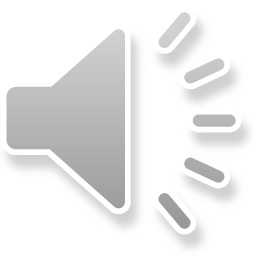 Heun's method
Introduction
In this topic, we will
Derive Heun’s method by estimating and averaging slopes
Look at the technique visually
See the error is O(h3) for a single step
Look at two examples of a single step
See how to apply Heun’s method under multiple steps
We will implement this in C++
Look at two examples of multiple steps
Derive the formula based on integration
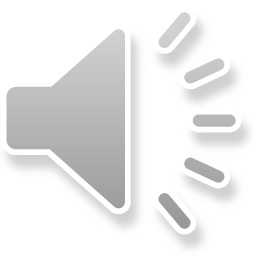 2
Heun's method
Trapezoidal rule
A simple Reimann sum approximates an integral with one value:


The value of the function, however, changes across [a, b],	so the trapezoidal rule averages the two end-points:
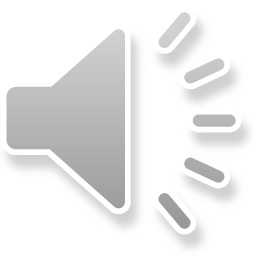 3
Heun's method
Heun’s method
Euler’s method uses one slope
However, the slope changes acrossthe interval
It would be better to average the slopes                                                    ?
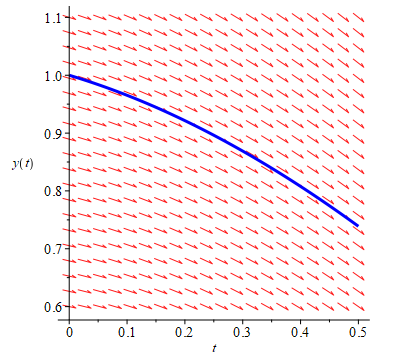 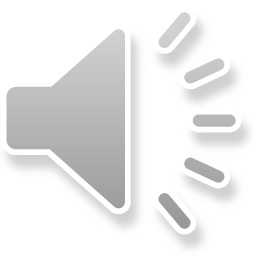 4
Heun's method
Heun’s method
The issue here is we don’t know the value y(t1)


Can we approximate y(t1)?
How about using Euler’s approximation of y(t1)?

Start with:
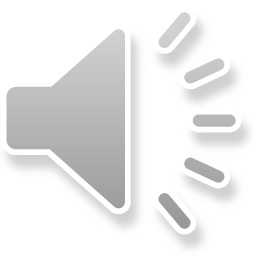 5
Heun's method
Heun’s method
Visually, we proceed as follows
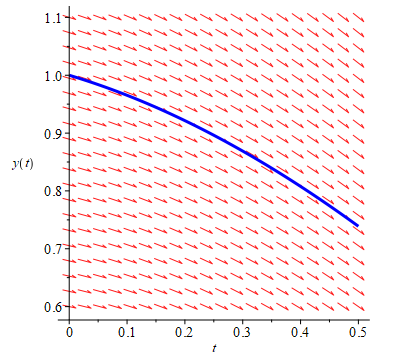 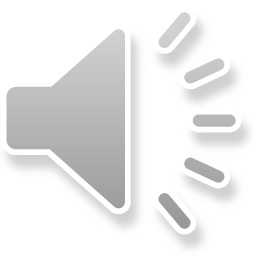 6
Heun's method
One step of Heun’s method
What is the error?  O(h2) or O(h3) or better?
We will look at two initial-value problems andapproximate y(t0 + h) for successively smaller values of h
For example, approximate y(0.4) with:



	s0 ← f (0, 1) = –1
	s1 ← f (0.4, 1 + 0.4s0) = –0.6
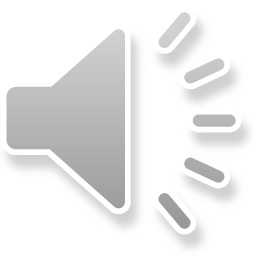 7
Heun's method
One step of Heun’s method
Let’s approximate the solution at y(0 + h) to
Exact
h = 2–n
n
Approximation
Error
Ratio
1   0.5                      0.606530659712633      0.625                             –0.0185
    2   0.25                    0.7788007830714049    0.78125                         –0.002449
    3   0.125                  0.8824969025845955    0.8828125                     –0.0003156
    4   0.0625                0.9394130628134758    0.939453125                 –0.00004006
    5   0.03125              0.9692332344763441    0.96923828125             –0.000005047
    6   0.015625            0.9844964370054085    0.9844970703125         –0.0000006333
    7   0.0078125          0.9922179382602435    0.992218017578125     –0.00000007932
    8   0.00390625        0.9961013694701175    0.9961013793945312   –0.000000009924
    9   0.001953125      0.9980487811074755    0.9980487823486328   –0.000000001241
  10   0.0009765625    0.9990239141819757    0.9990239143371582   –0.0000000001552
0.1326
0.1289
0.1269
0.1260
0.1255
0.1252
0.1251
0.1251
0.1250
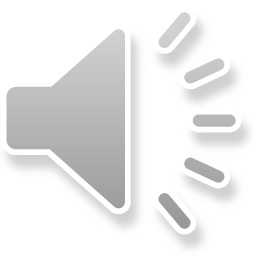 8
Heun's method
One step of Heun’s method
Let’s approximate the solution at y(0 + h) to
Exact
h = 2–n
n
Approximation
Error
Ratio
1   0.5                     0.738852315643913     0.737643615348949     0.001209
  2   0.25                   0.8962693342116731   0.8959495050931846   0.0003198
  3   0.125                 0.9552271839309132   0.9551765791634232   0.00006048
  4   0.0625               0.9794223225078814   0.9794153338174256   0.000006989
  5   0.03125             0.9901670100357426   0.9901660950939792   0.0000009149
  6   0.015625           0.9951978758220640   0.9951977588732431   0.0000001169
  7   0.0078125         0.9976275785667972   0.9976275637870025   0.00000001478
  8   0.00390625       0.9988209552460877   0.9988209533885432   0.000000001858
  9   0.001953125     0.9994122698263201   0.9994122695934978   0.0000000002328
10   0.0009765625   0.9997065830522891   0.9997065830231471   0.00000000002914
0.2646
0.1582
0.1381
0.1309
0.1278
0.1264
0.1257
0.1253
0.1252
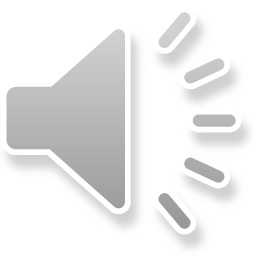 9
Heun's method
Multiple steps of Heun’s method
Can we see that the error is indeed O(h3)?



Let us label s0 = f (t0, y0), so we have
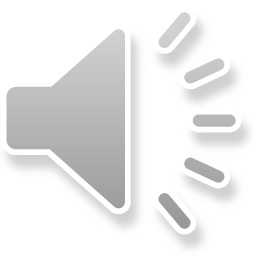 10
Heun's method
Multiple steps of Heun’s method
Next, let us use the forward divided-difference approximation of the second derivative:




Substituting this into the previous equation, we have


Expand and collect on powers of h to get:
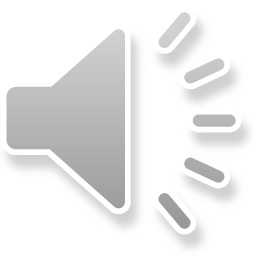 11
Heun's method
Multiple steps of Heun’s method
We can now simplify this to the following:



Next, we must observe the next term of interest:

From calculus, you will recall that
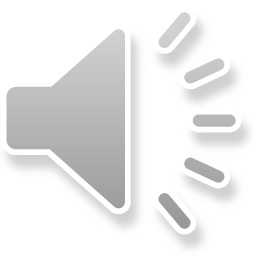 12
Heun's method
Multiple steps of Heun’s method
Thus, we now have that:
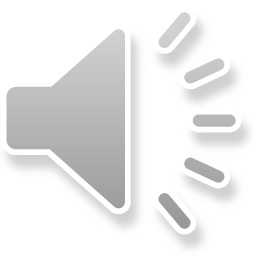 13
Heun's method
Multiple steps of Heun’s method
We will substitute


      into the equation


This yields:
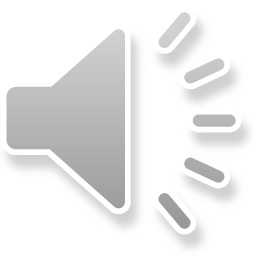 14
Heun's method
Multiple steps of Heun’s method
Can we simplify this?
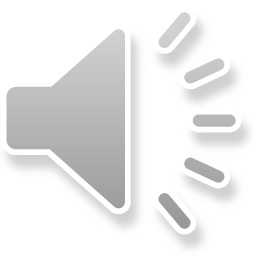 15
Heun's method
Multiple steps of Heun’s method
As with Euler’s method:
First, we will implement a function to find the n approximations by dividing a range [t0, tf] into n sub-intervals
For two ivps with the initial condition y(0) = 1,		we will approximate y(5) by using 2n intervals
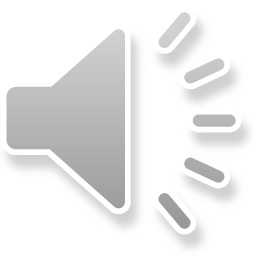 16
Heun's method
Implementation
std::tuple<double *, double *, double *> heun(
    double f( double t, double y ), std::pair<double, double> t_rng, double y0,
    unsigned int n
) {
    double h{ (t_rng.second - t_rng.first)/n };

    double  *ts{ new double[n + 1] };
    double  *ys{ new double[n + 1] };
    double *dys{ new double[n + 1] };

    ts[0] = t_rng.first;
    ys[0] = y0;
    dys[0] = f( ts[0], ys[0] );

    for ( unsigned int k{0}; k < n; ++k ) {
         ts[k + 1] = t_rng.first + h*(k + 1);     // ts[k + 1] = ts[k] + h;
         double s0{ dys[k] };
         double s1{ f( ts[k + 1], ys[k] + h*s0 ) };
         ys[k + 1] = ys[k] + h*(s0 + s1)/2.0;
        dys[k + 1] = f( ts[k + 1], ys[k + 1] );
    }

    return std::make_tuple( ts, ys, dys );
}
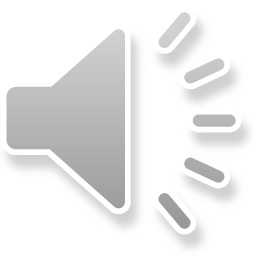 17
Heun's method
Multiple steps of Heun’s method
Let’s approximate the solution at y(5) to
Ratio
n
Approximation
Error
2     2.640625                             –2.634
      4     0.07965183258056641       –0.0729
      8     0.0111918820307766         –0.004454
    16     0.007466932539429057     –0.0007290
    32     0.006893866059610459     –0.0001559
    64     0.006774386822159493     –0.00003644
  128     0.006746775448351634     –0.000008828
  256     0.006740120906468897     –0.000002174
  512     0.006738486441915978     –0.0000005394
1024     0.006738081362611961     –0.0000001344
0.02768
0.06108
0.1637
0.2139
0.2337
0.2423
0.2462
0.2481
0.2491
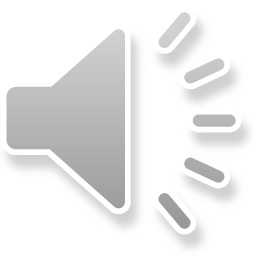 0.006737946999085467
18
Heun's method
Multiple steps of Heun’s method
Let’s approximate the solution at y(5) to
Ratio
n
Approximation
Error
2     0.442991390682734       –0.2877
      4     0.2033310765216377     –0.04808
      8     0.1652850891391681     –0.01004
    16     0.1575662171471889     –0.002317
    32     0.1558079696338854     –0.0005584
    64     0.1553867579336197     –0.0001372
  128     0.155283561779206       –0.00003402
  256     0.1552580145623753     –0.000008469
  512     0.1552516585204115     –0.000002113
1024     0.1552500733106273     –0.0000005277
0.1671
0.2087
0.2308
0.2410
0.2457
0.2479
0.2490
0.2495
0.2497
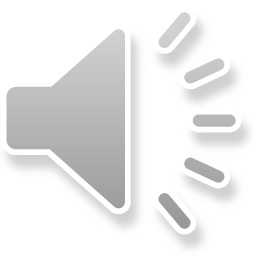 0.1552495456267901
19
Heun's method
Error analysis
As with integration and Euler’s method,	the error accumulates and thus the O(h3) error of one step 	is reduced to an O(h2) error over multiple steps
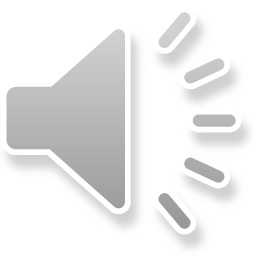 20
Heun's method
Integration?
Recall I mentioned that finding a solution to an initial-value problem is equivalent to performing an integration
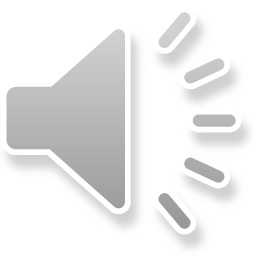 21
Heun's method
Summary
Following this topic, you now
Understand Heun’s method for approximating a solution to a1st-order initial-value problem
Are aware of a visual interpretation with respect to slopes
Understand the error is O(h3) for a single step
Are aware that we must apply this technique multiple times to estimate the solution on a larger interval
Know that the error drops in this case to O(h2)
Have seen a number of examples and an implementation
Understand the derivation and the parallel to the trapezoidal rule
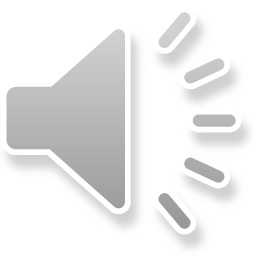 22
Heun's method
References
[1]	 https://en.wikipedia.org/wiki/Heun%27s_method
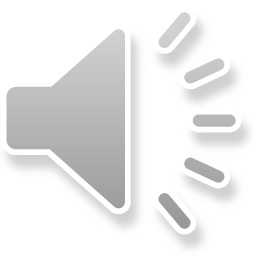 23
Heun's method
Acknowledgments
None so far.
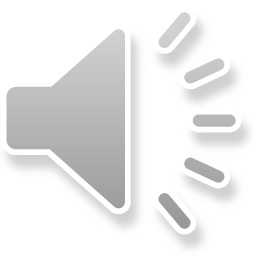 24
Heun's method
Colophon
These slides were prepared using the Cambria typeface. Mathematical equations use Times New Roman, and source code is presented using Consolas.  Mathematical equations are prepared in MathType by Design Science, Inc.
Examples may be formulated and checked using Maple by Maplesoft, Inc.

The photographs of flowers and a monarch butter appearing on the title slide and accenting the top of each other slide were taken at the Royal Botanical Gardens in October of 2017 by Douglas Wilhelm Harder. Please see
https://www.rbg.ca/
for more information.
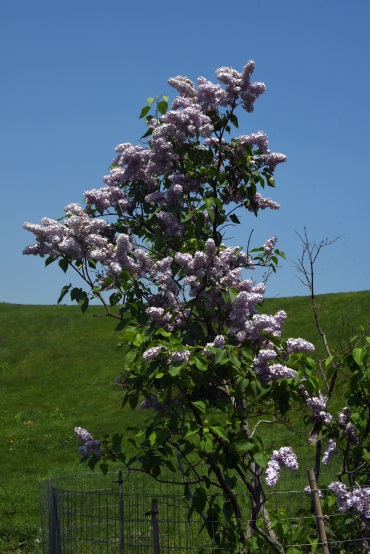 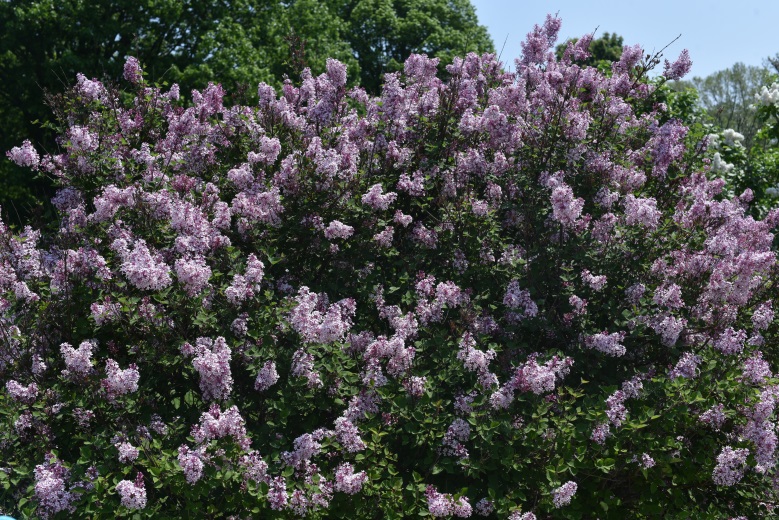 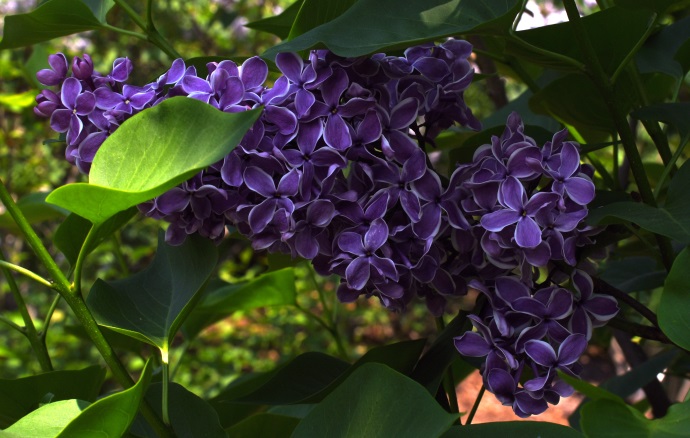 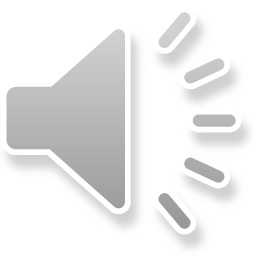 25
Heun's method
Disclaimer
These slides are provided for the ece 204 Numerical methods course taught at the University of Waterloo. The material in it reflects the author’s best judgment in light of the information available to them at the time of preparation. Any reliance on these course slides by any party for any other purpose are the responsibility of such parties. The authors accept no responsibility for damages, if any, suffered by any party as a result of decisions made or actions based on these course slides for any other purpose than that for which it was intended.
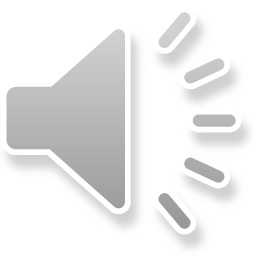 26